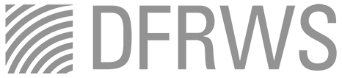 Improving the Reliability of Chip-Off Forensic Analysisof NAND Flash Memory Devices
Aya Fukami, Saugata Ghose, Yixin Luo, Yu Cai, Onur Mutlu
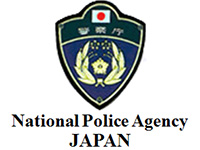 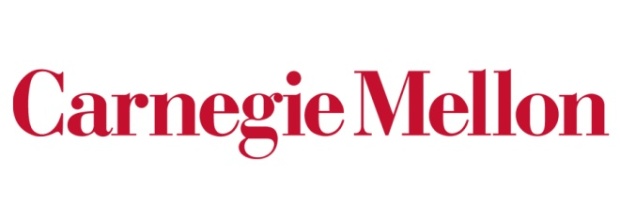 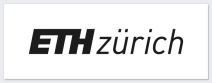 1
Brief Summary of the Paper
Our Goal: 
Identify error sources in NAND flash memory during chip-off 
Quantify errors in NAND flash memory introduced in chip-off
Identify a mitigation process to reduce errors introduced during chip-off analysis
Our findings:
Long storage time of devices increases errors in NAND flash memory
Heat in chip-off increases uncorrectable errors
Read-retry mechanism can reduce errors introduced during chip-off
2
Talk Outline
Background
Basic operation of NAND flash memory
Testing Methodology and Experimental Results
Retention error
Errors introduced by heat
How to Improve Reliability of Chip-off Analysis
Read-retry operation
3
Talk Outline
Background
Basic operation of NAND flash memory
Testing Methodology and Experimental Results
Retention error
Errors introduced by heat
How to Improve Reliability of Chip-off Analysis
Read-retry operation
4
MLC NAND Flash Memory Cell Operation
–
–
–
–
–
–
–
–
–
–
–
–
–
–
–
–
–
–
–
–
–
–
–
–
–
–
–
00
01
10
Stored data: 11
Control Gate
Threshold voltage
Current[A]
Oxide
Floating
Gate
Source
Substrate
Drain
–
–
–
–
Voltage[V]
–
–
–
–
–
Amount of charge = Threshold voltage of the cell = Stored data value
5
MLC NAND Cell Vth Distribution
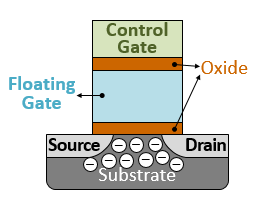 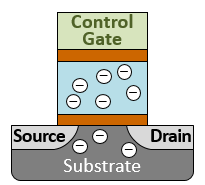 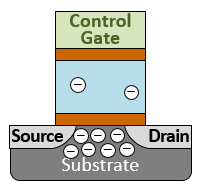 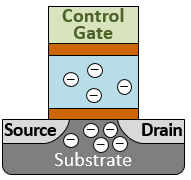 Read voltage
10
01
00
11
Number of cells
Threshold Voltage
Threshold voltages need to be between each read voltage
6
Retention Error on MLC NAND Flash Cell
–
–
–
–
–
–
–
–
–
–
–
–
–
–
–
–
–
–
–
–
–
–
–
–
–
–
–
Read voltage
Control Gate
10
01
00
11
Number of cells
Oxide
Floating
Gate
Error!
Error!
Error!
Threshold Voltage
Source
Substrate
Drain
–
–
–
–
–
–
–
–
–
Charge leakage over time causes threshold voltage shifts 
Data error in result is called retention error
7
NAND Flash Cell Degradation
–
–
–
–
–
–
Oxide
–
–
–
–
–
–
–
–
–
–
–
–
–
–
–
–
–
–
–
–
–
Erasing
Programming
Degraded Cell
10
00
Number of cells
Error!
Threshold Voltage
Repeated programming and erasing (P/E cycle) accelerates charge leakage
8
NAND Flash Error Sources During Chip-off
Heat guns or electrical rework machines
De-solder NAND flash memory chips with heat
Required temperature and duration: 
    250 °C (482 °F), ~2 minutes
High temperature accelerates charge leakage
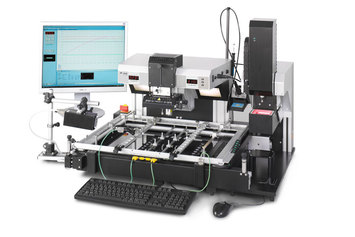 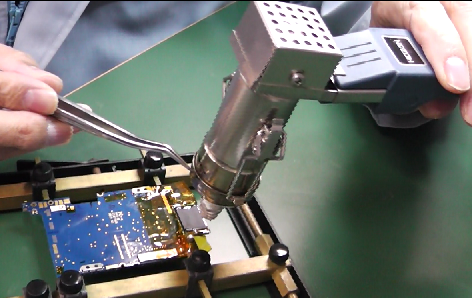 9
Error Correction Codes (ECC)
Flash memory controllers store ECC codewords to correct errors in data
Typical correction capability for recent chip: 40 bits correction capability per 1KB 
Errors exceeding ECC correction capability: uncorrectable errors
10
Talk Outline
Background
Basic operation of NAND flash memory
Testing Methodology and Experimental Results
Retention error
Errors introduced by heat
How to Improve Reliability of Chip-off Analysis
Read-retry operation
11
Testing Environment
Test chips: New 2y-nm NAND flash memory chips from two different vendors (hereafter called Chip A and Chip B)
Controller: Altera DE0 FPGA
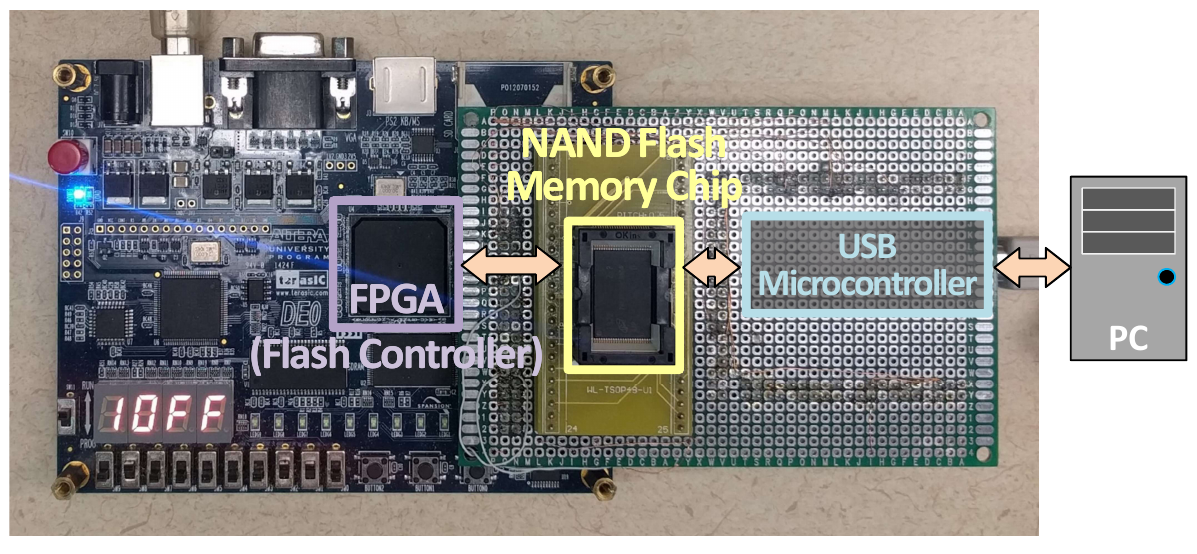 12
Testing Methodology:Retention Error Evaluation
Repeated programming/erasing cycles (P/E cycles)
10, 300, 1000, 2500, and 4000 cycles

Raw bit error rate (RBER) measurement at multiple retention age (=wait time after programming) 
Day 0 and 1, Week 1, 2, 3 and 4
13
Experimental Result:Retention Error: Chip A
10-2

10-3

10-4

10-5
ECC Error Correction Capability
18×
12×
RBER grows as P/E cycle count and retention age increase
14
Experimental Result: Retention Error: Chip B
10-2

10-3

10-4

10-5
ECC Error Correction Capability
4×
3×
RBER grows as P/E cycle count and retention age increase
15
Testing Methodology: Thermal Effect Evaluation
Baking target chips at 250 °C for 2 mins at different retention age (simulating chip-off procedures)
1 Week
4 Weeks

Raw bit error rate (RBER) measurement after baking
16
Experimental Result:Errors Introduced by Heat (Chip A)
100
10-1
10-2
10-3
10-4
10-5
ECC Error Correction
Capability
51×
33×
Heat introduces errors more than ECC can correct
17
Experimental Result:Errors Introduced by Heat (Chip B)
100
10-1
10-2
10-3
10-4
10-5
ECC Error Correction Capability
37×
51x
Heat introduces errors more than ECC can correct
18
Experimental Result: Uncorrectable Errors after Baking
Fraction of pages that contains uncorrectable errors (P/E cycle=300)
Heat introduces uncorrectable errors 
even when the chip has been only lightly used
19
Talk Outline
Background
Basic operation of NAND flash memory
Testing Methodology and Experimental Results
Retention error
Errors introduced by heat
How to Improve Reliability of Chip-off Analysis
Read-retry operation
20
Read-Retry Mechanism
Default read voltage
Shifted read voltage
Shifted read voltage
11
01
Number of cells
01 → 11
01 → 11
Threshold Voltage
Read-retry mechanism shifts the read voltage 
to reduce errors caused by threshold voltage shifts
21
Testing Methodology:Read-Retry Evaluation
Read-Retry command found on chip B
Implemented as a vendor specific command

Read operation with read-retry
Evaluation of 2 modes (mode A and B)
22
Experimental Result: Error Reduction with Read-Retry
10-1

10-2

10-3

10-4
-94.6%
ECC Error Correction Capability
-88.6%
Read-retry can reduce errors introduced
by thermal-based chip-off procedure
23
Uncorrectable Error Reduction by Read-Retry
Fraction of pages that contains uncorrectable errors (Chip B, after baking)
Read-retry can reduce errors introduced
by thermal-based chip-off procedure
24
Conclusions and Recommendations
Wait time increases errors
Conduct data extraction at the earliest possible time after receiving a device
Heat introduces uncorrectable errors
Keep the temperature as low as possible
Read-retry can reduce errors
Use read-retry after chip-off when available
25
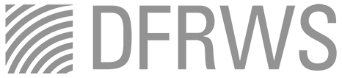 Improving the Reliability of Chip-Off Forensic Analysisof NAND Flash Memory Devices
Aya Fukami, Saugata Ghose, Yixin Luo, Yu Cai, Onur Mutlu
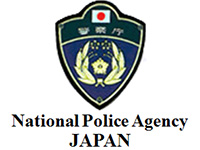 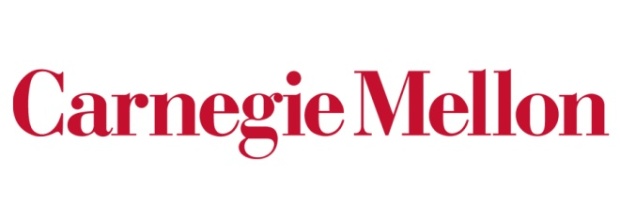 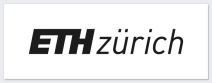 26
Additional Slides
27
NAND Flash Memory Organization
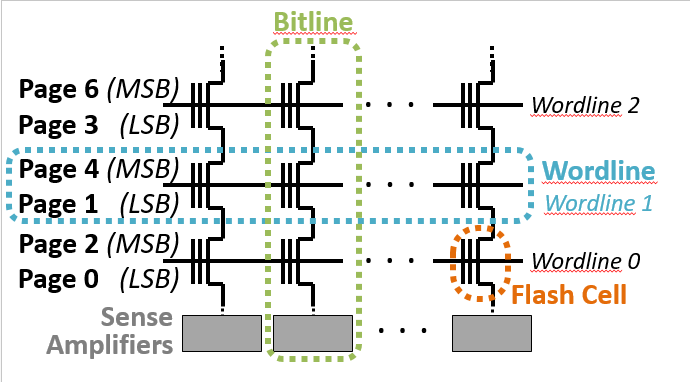 28
Retention Error over P/E Cycles
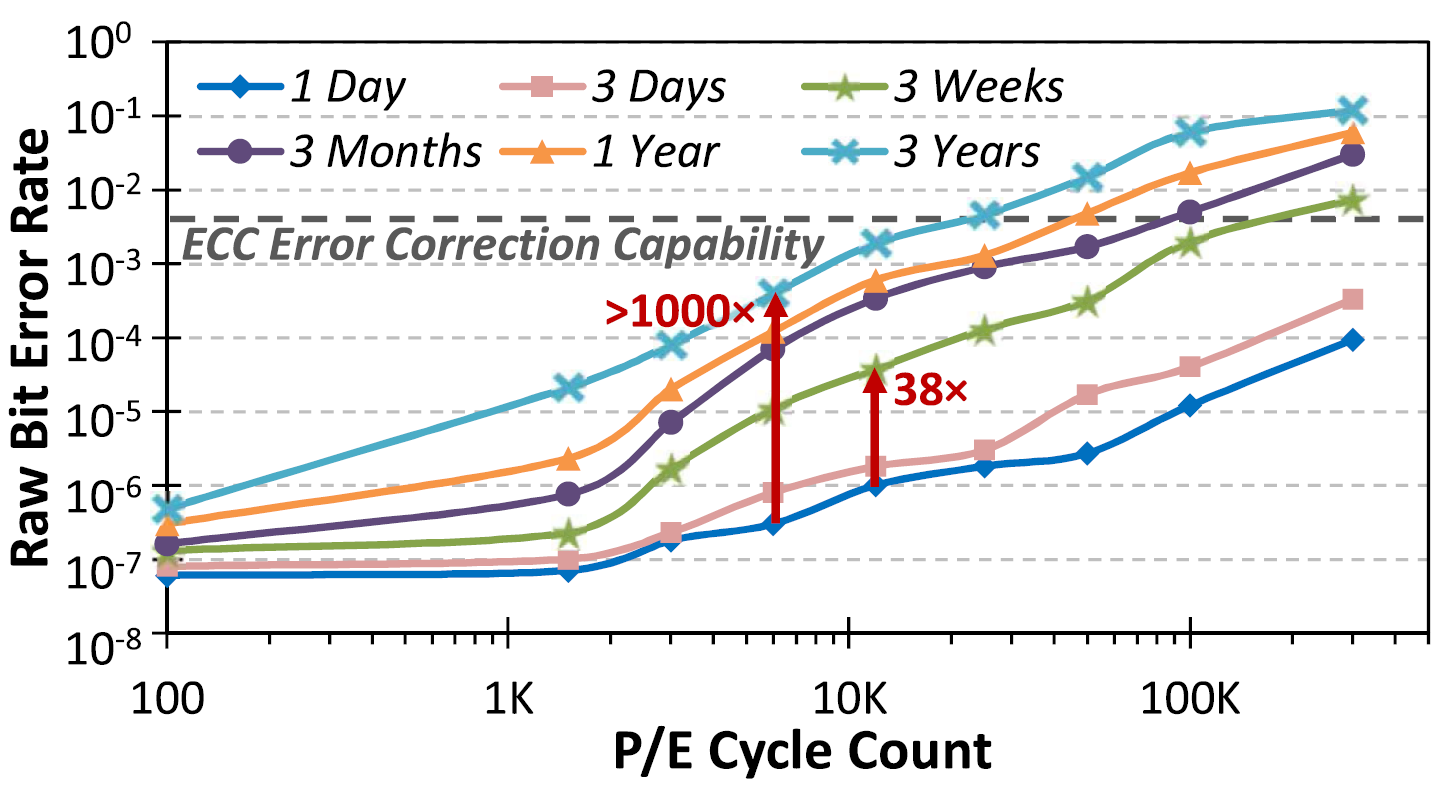 Reproduced from Cai.et.al. “Error Patterns in MLC NAND Flash Memory: Measurement, Characterization, and Analysis” (2012)
29
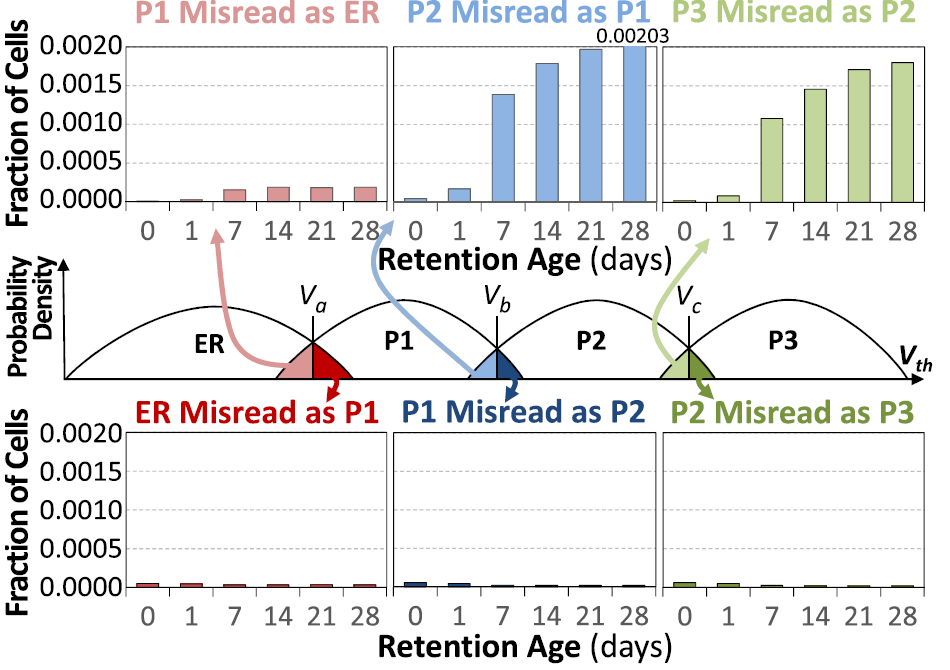 30
31